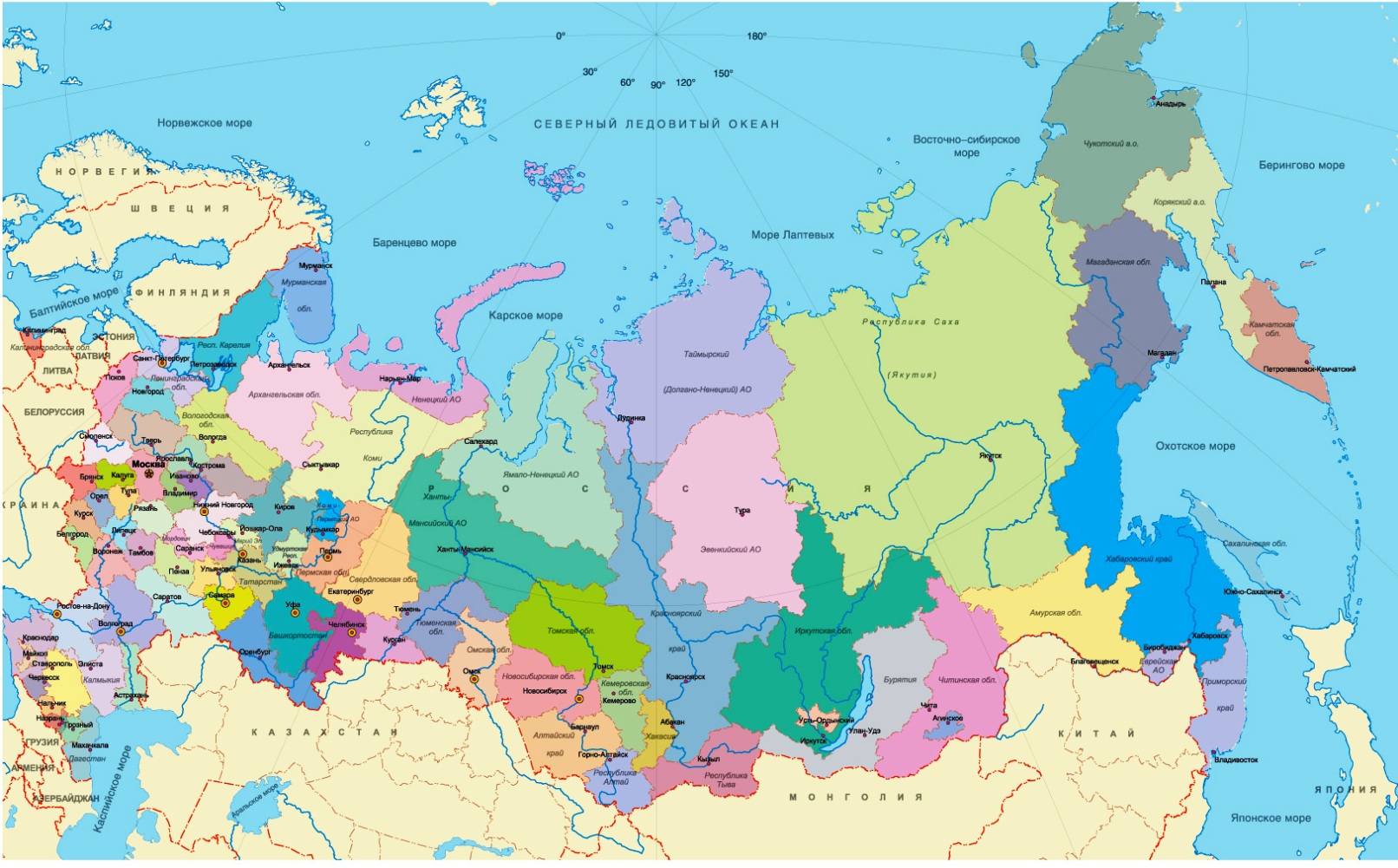 РОССИЯ
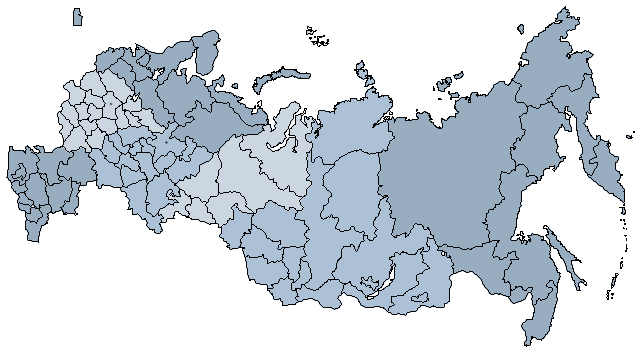 РОССИЯ, Российская Федерация — самое большое по площади государство мира; 
расположено в восточной части Европы и в северной части Азии. 
Площадь — 17 075,4 тыс. кв. км. 
Россия омывается водами 12 морей, принадлежащих бассейнам трех океанов:   
                                                                     Атлантического, Северного Ледовитого и Тихого.
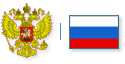 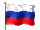 Государственная символика 
России
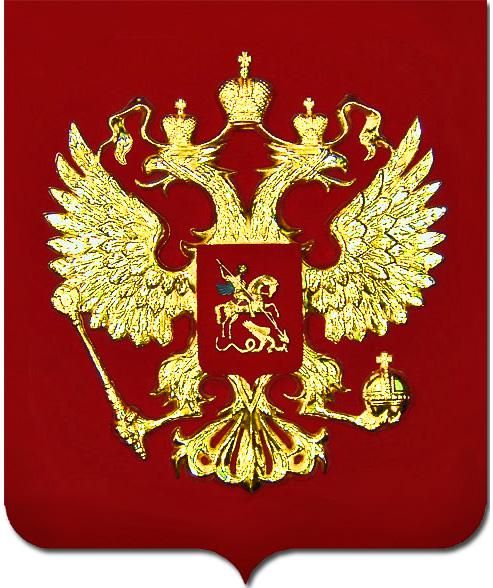 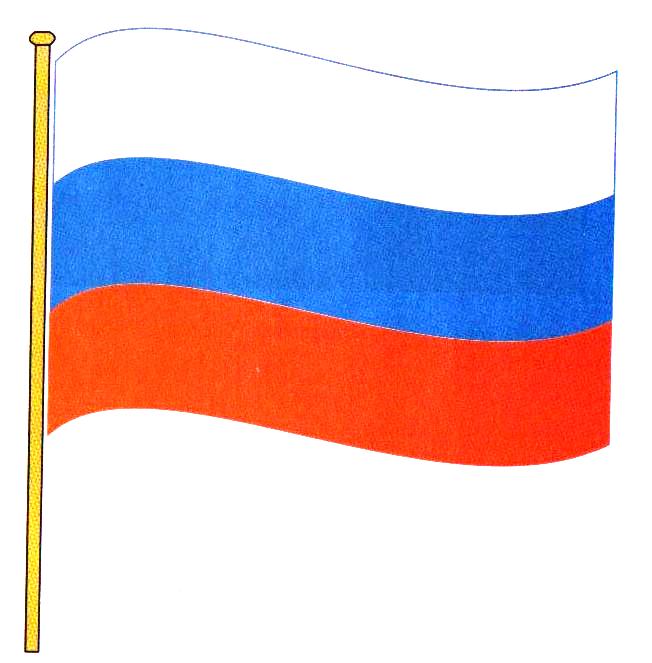 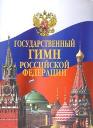 гимн
герб
флаг
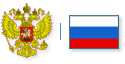 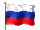 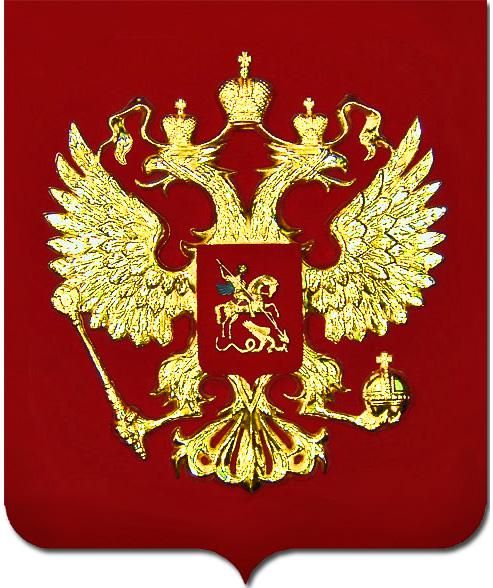 Слово «герб» произошло от немецкого слова «эрбе», что обозначает «наследство, фамильное достоинство»
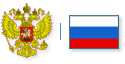 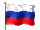 Трёхцветный флаг России (триколор) был утверждён российским императором Петром Первым
Белый цвет – это цвет мира;
Синий – это вера, верность;
Красный – цвет силы. Это цвет крови, пролитый за Родину и её независимость.
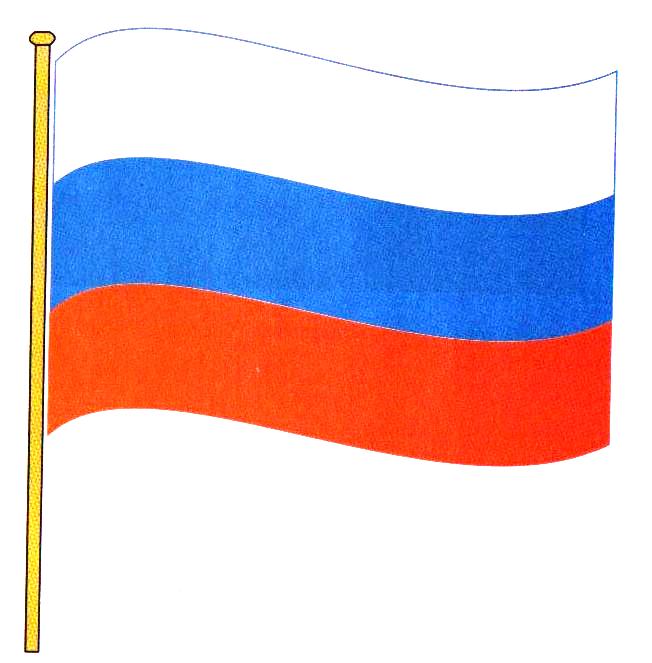 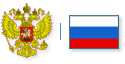 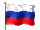 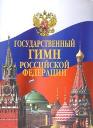 Гимн –слово образовано от греческого «гимнос», что означает «вдохновение, торжественная песня»
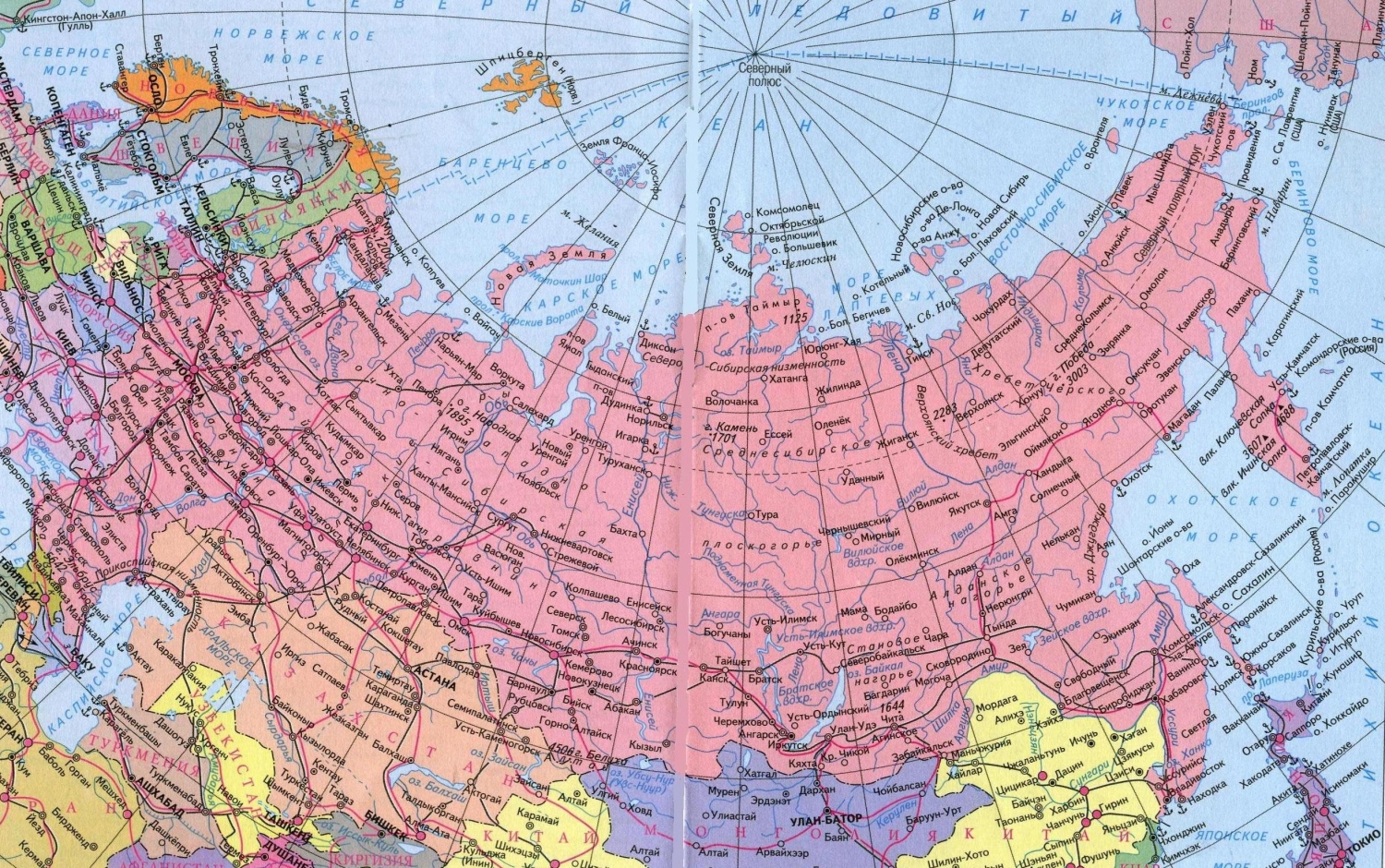 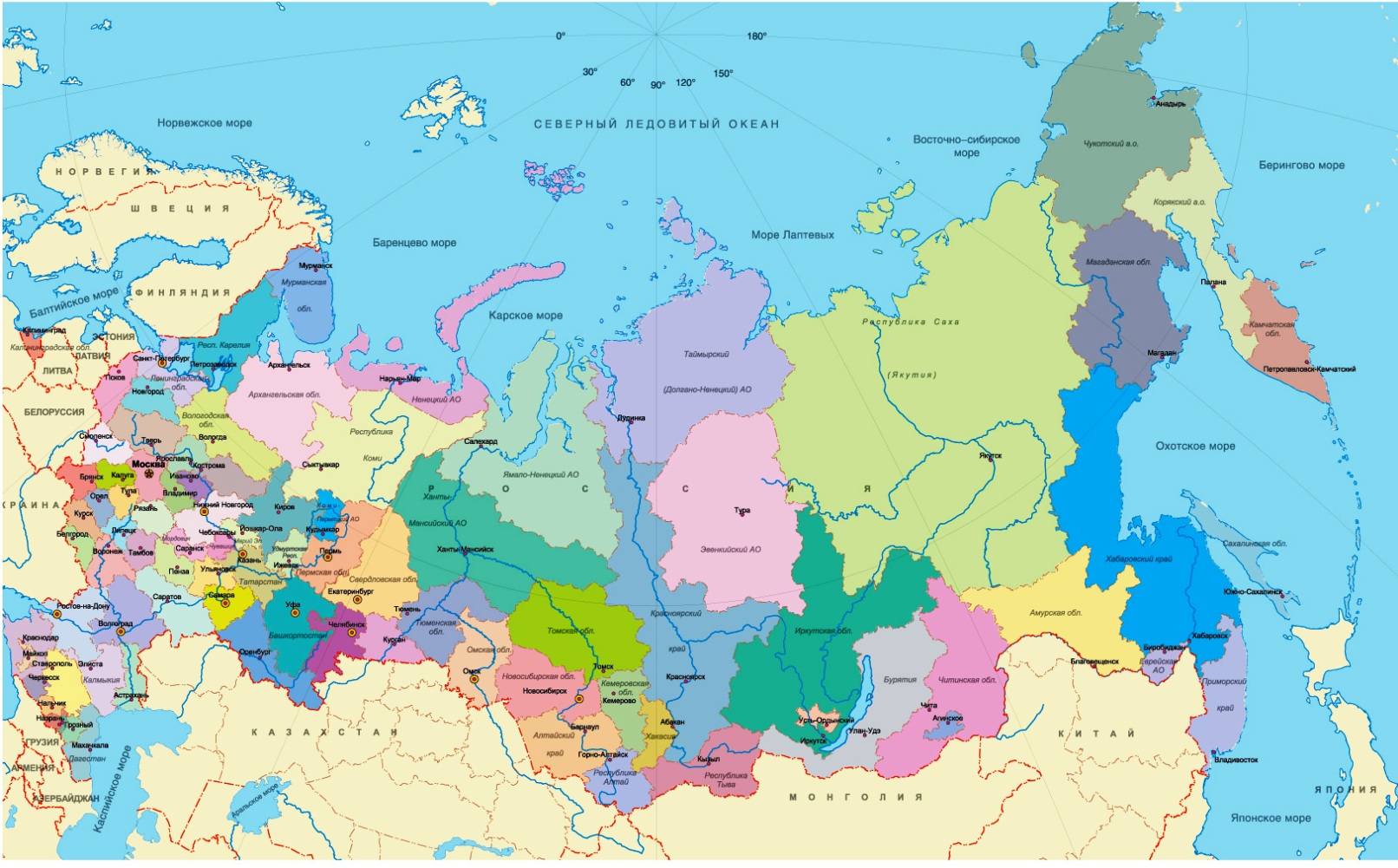 ФинляндияЭстонияЛатвияЛитва ПольшаБелоруссияУкраина
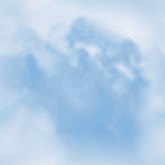 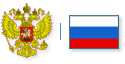 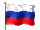 Любить Россию
 надо не за то,
 что она велика,
 а  за то, что она твоя 
Родина